Fiorina Chapter 6
A Closer Look at Homosexuality
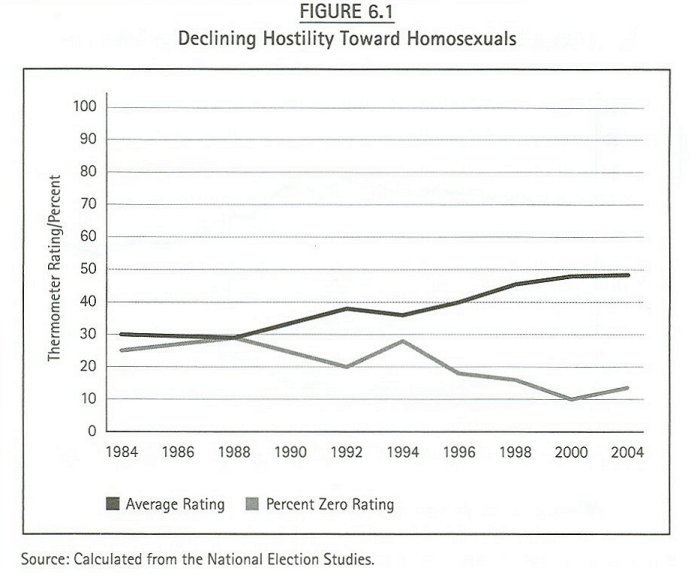 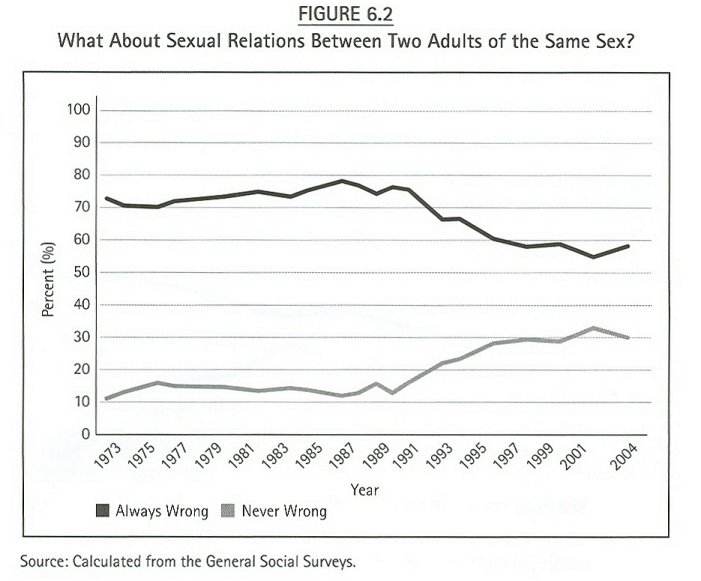 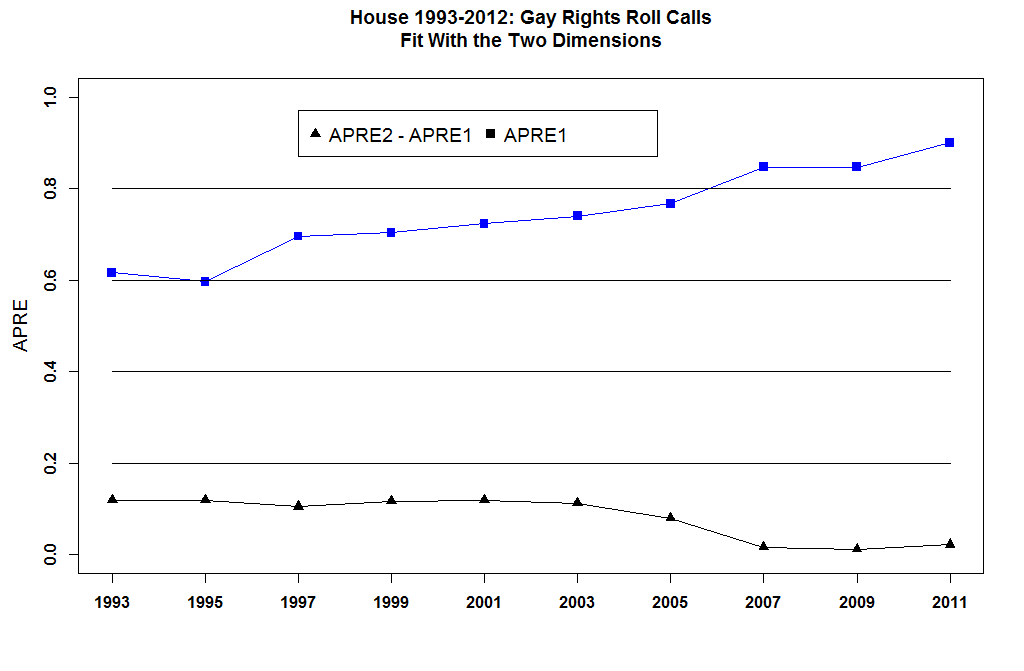 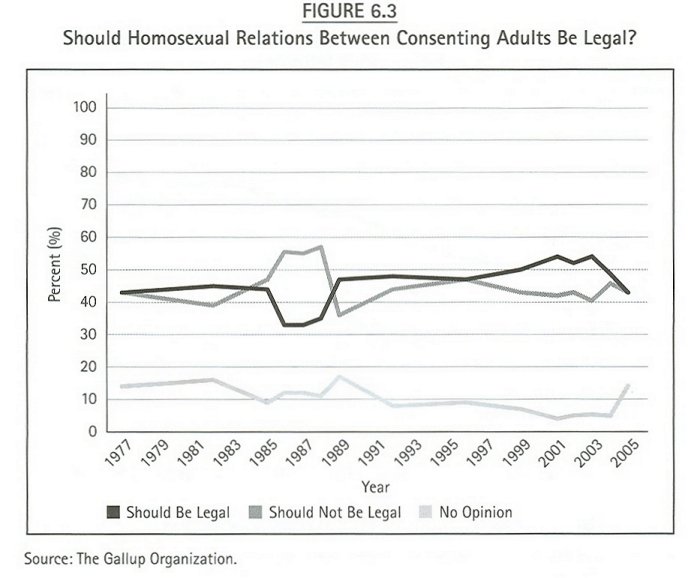 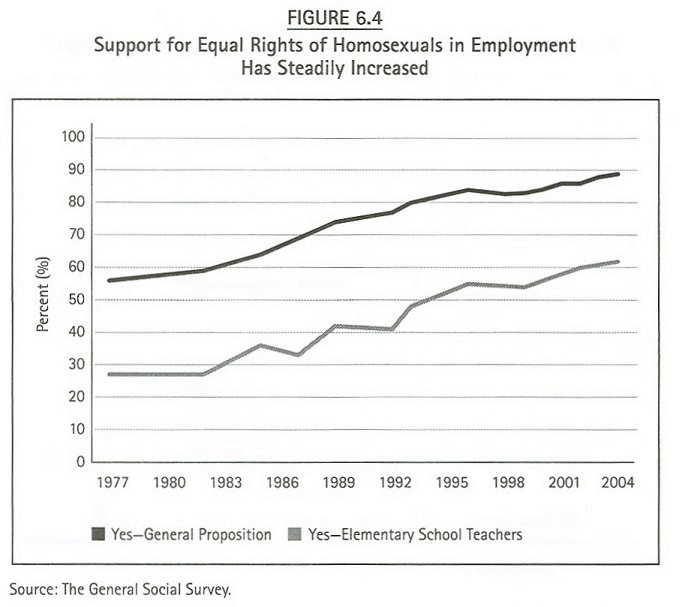 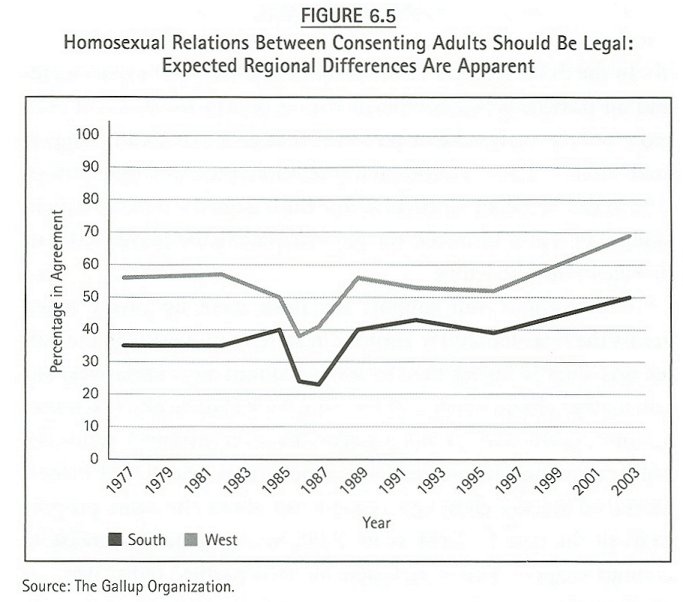 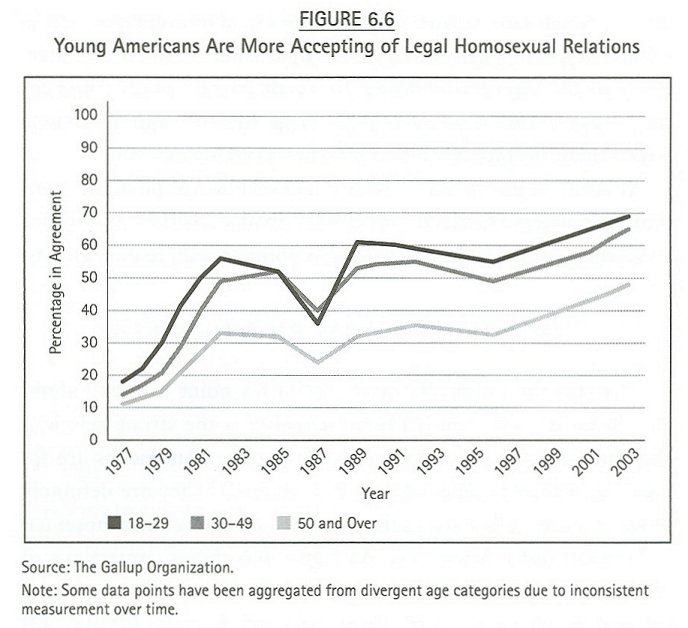 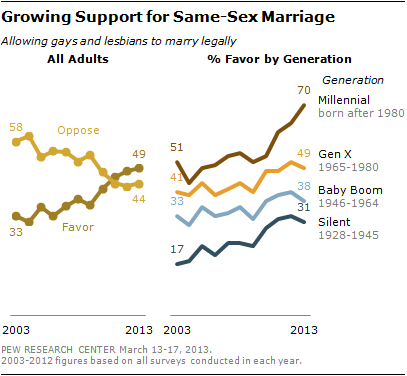 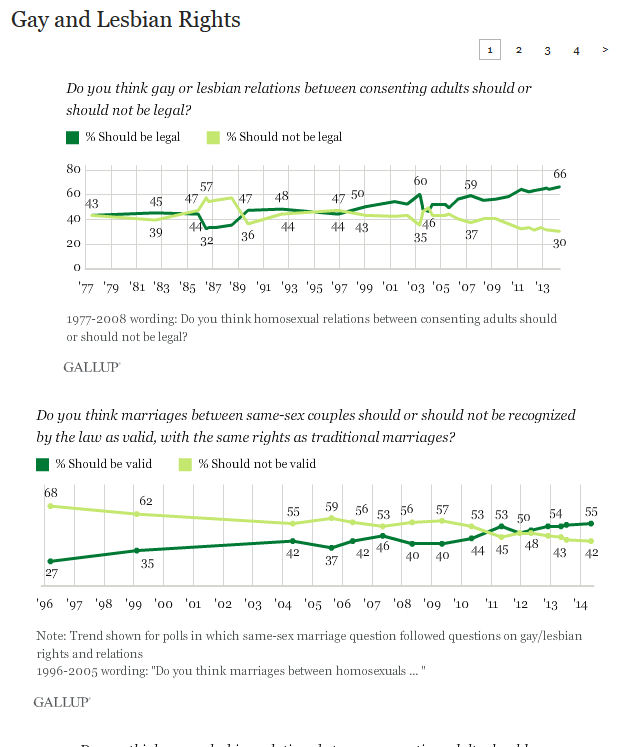 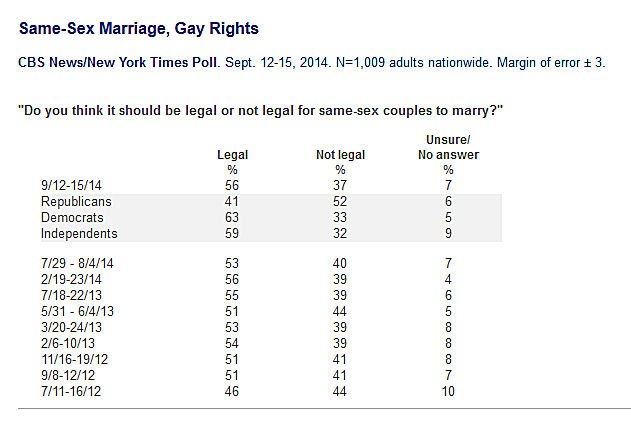